Može li prosječno obrazovani potrošač znati što jede čitajući  DEKLARACIJEprehrambenih proizvoda
Doris Mašić i David Košić
Cilj projekta
Razvijanje navike čitanja deklaracija na proizvodima

Naučiti prema sadržaju deklaracije odabrati najzdravije i ekološki najprihvatljivije proizvode za prehranu

Poticati naviku kupovanja proizvoda koji su sezonski i lokalnog podrijetla sa što manje dodanih kemijskih tvari
Vrlo je važno razumjeti ono što piše na deklaracijama prehrambenih proizvoda jer hrana izravno utječe na zdravlje. Deklaracija mora sadržavati podatke o proizvodu na temelji kojih će kupci biti sigurni kako kupuju proizvod željenih svojstava.
Zakonom o zaštiti potrošača svaki proizvod treba imati deklaraciju koja mora sadržavati ove podatke:

Tip ili model proizvoda
Mjere proizvoda
Ime pod kojim se proizvod prodaje
Datum proizvodnje i rok uporabe
Naziv i sjedište proizvođača
Ako je proizvod uvozni, zemlja podrijetla
Podatke o uvozniku
Upozorenje o mogućoj opasnosti (ako postoji)
Izjavu proizvođača o postojanju preoblikovanih svojstava proizvoda i organizama
Razlike u sastavu istog proizvoda
Za primjere smo sakupili nekoliko jednakih proizvoda, ali različitih proizvođača

Čips
Keksi
Čokolada
Čips
Keksi
Čokolada
Što zaključujemo?
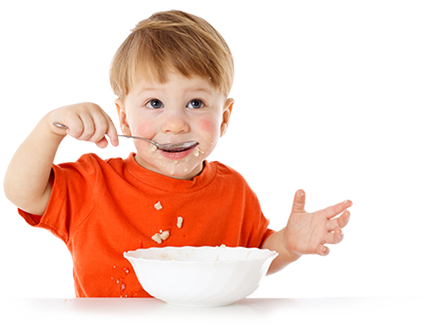 Važno je čitati deklaracije zato što isti proizvod, ali različitog proizvođača, može biti manje ili veće kalorijske vrijednosti, te može biti zdraviji, odnosno, manje zdrav.
Jasnoća i razumljivost
Uzeli smo za primjer nekoliko deklaracija s različitih proizvoda te u mjerilu s kovanicom pokazali kojim su fontom i kojom veličinom napisane.
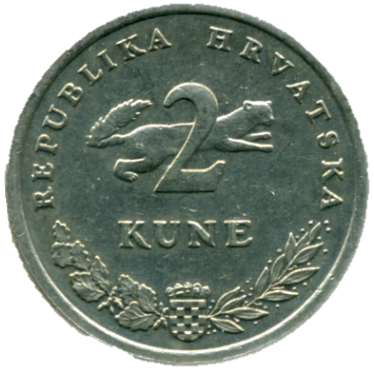 Tekst deklaracije Tekst deklaracije Tekst deklaracije Tekst deklaracije Tekst deklaracije Tekst deklaracije
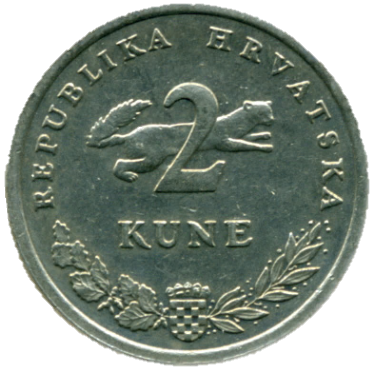 Tekst deklaracije Tekst deklaracije Tekst deklaracije Tekst deklaracije Tekst deklaracije Tekst deklaracije Tekst deklaracije Tekst deklaracije Tekst deklaracije Tekst deklaracije Tekst deklaracije Tekst deklaracije Tekst deklaracije Tekst deklaracije Tekst deklaracije Tekst deklaracije Tekst deklaracije Tekst deklaracije Tekst deklaracije Tekst deklaracije Tekst deklaracije Tekst deklaracije Tekst deklaracije Tekst deklaracije Tekst deklaracije Tekst
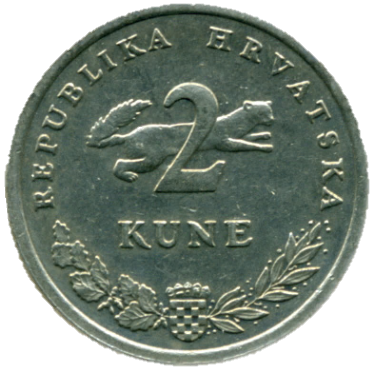 Tekst deklaracije Tekst deklaracije Tekst deklaracije Tekst deklaracije Tekst deklaracije Tekst deklaracije Tekst deklaracije Tekst deklaracije Tekst deklaracije Tekst deklaracije Tekst deklaracije Tekst deklaracije
Što zaključujemo?
Deklaracije na proizvodima vrlo su često sitno pisane i u nečitkom fontu. To onemogućuje osobama s poteškoćama u vidu čitanje deklaracije koje je vrlo važno što smo zaključili i u prethodnoj točki.
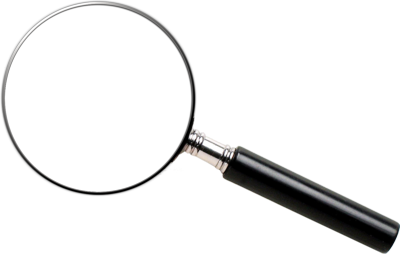 Razumljivost sadržaja
Iz osobnog smo iskustva iz deklaracija izdvojili neke tvari koje proizvod sadrži, a laicima su nerazumljive.
Izdvajamo:
Soja lecitin
Amonijev bikarbonat
Oligofruktozni sirup
Inulin
Mono-i digliceridi
Pektin
Sorvinska kiselina 
Kalijev sorbat
Pantotenska kiselina
D biotin
Riboflavin
D a tokoferil acetat
D askrobinska kiselina
Cijanokobalamin
Polifosfati 
Izoaskorbat
Maltodekstrin
Antocijan
Niacin
Mononatrijev
Glutaminat
E621
E635
Što zaključujemo?
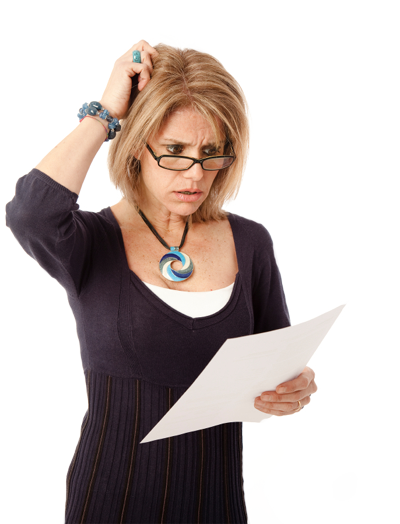 Barem trećinu teksta koji sadrže deklaracije, prosječni potrošač ne može razumjeti. Prije navedene primjere razumjeti će samo osobe za to školovane. Brojne od ovih tvari mogu biti štetne za određene osobe.
Što vi mislite
Jesu li deklaracije pisane samo DEKLARATIVNO?